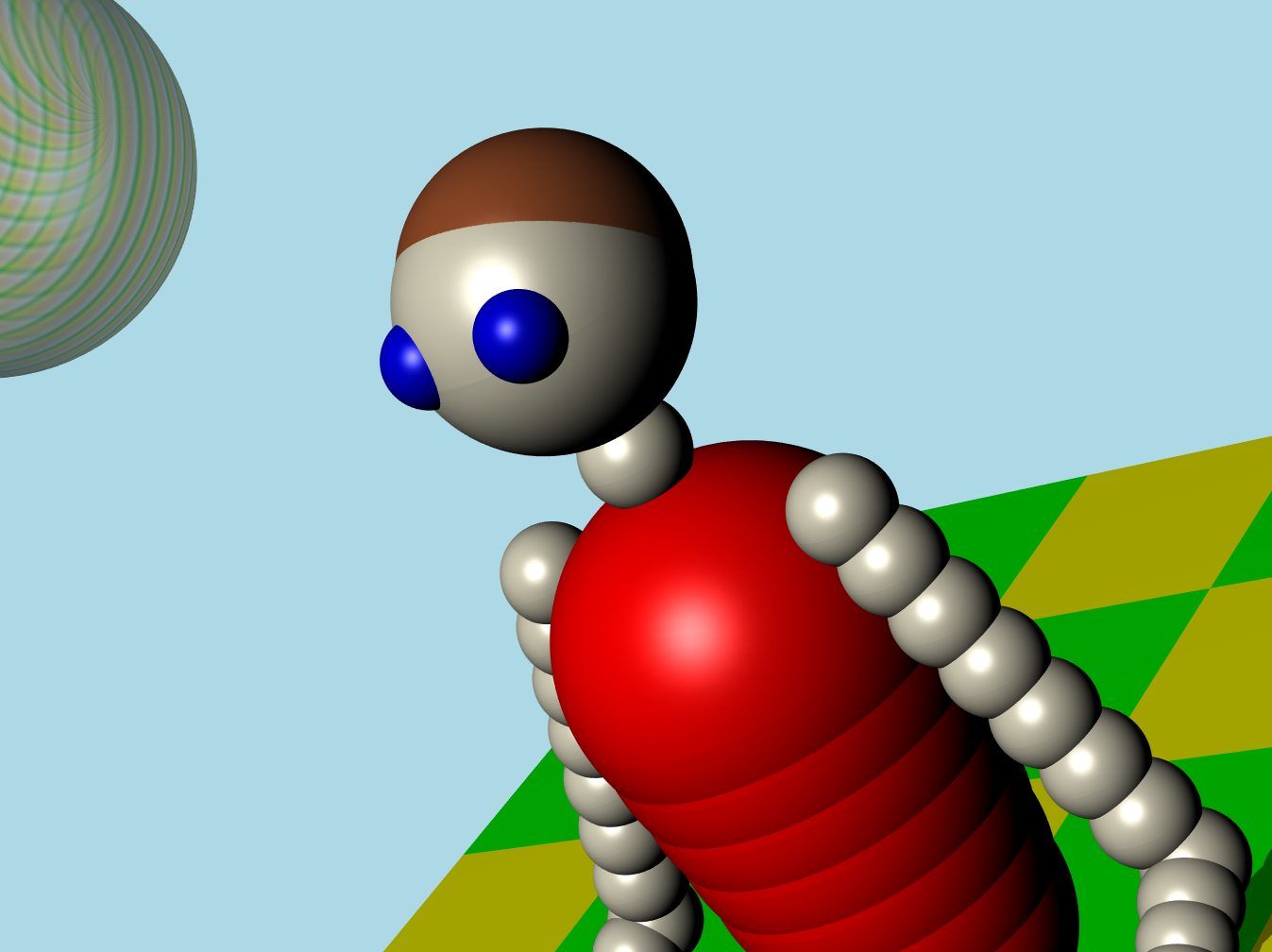 Amiga JuggleR.OpenGL con R
Guillermo Luijkoverfitting.netMadrid, octubre 2018
Amiga JuggleR. OpenGL con R
Amiga Juggler
Motivación
Paquetes usados
Geometría
Esferas mejoradas   
Cinemática  
Cálculo de sombras
Definición del universo
Sonido
Código
Animaciones
Amiga JuggleR. OpenGL con R – overfitting.net – Madrid, octubre 2018
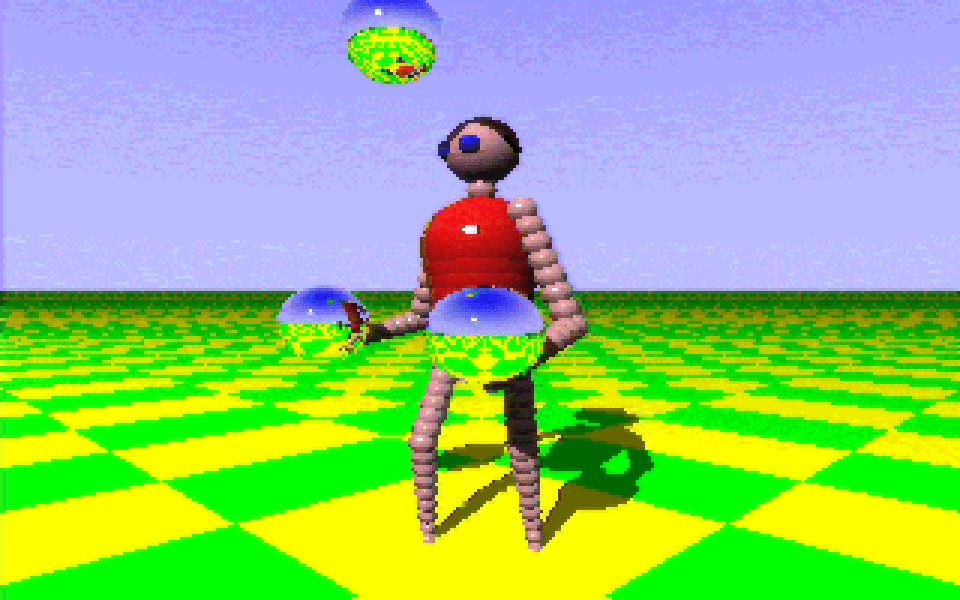 Amiga Juggler
Amiga JuggleR. OpenGL con R – overfitting.net – Madrid, octubre 2018
Motivación
No se usan paquetes novedosos (2004)
Animar escenas 3D no es un punto fuerte de R
Codificar la cinemática es ineficiente

Entonces… por qué Amiga JuggleR?

Practicar con R
Reto matemático
Homenaje al Amiga
Amiga JuggleR. OpenGL con R – overfitting.net – Madrid, octubre 2018
Paquetes usados
rgl: “3D Visualization Using OpenGL”
Provides medium to high level functions for 3D interactive graphics, including functions modelled on base graphics (plot3d(), etc.) as well as functions for constructing representations of geometric objects (cube3d(), etc.). Output may be on screen using OpenGL, or to various standard 3D file formats including WebGL, PLY, OBJ, STL as well as 2D image formats, including PNG, Postscript, SVG, PGF.

Dibujar objetos 3D en perspectiva cónica (esferas, cuadrados y elipses)
tuneR: “Analysis of Music and Speech”
Analyze music and speech, extract features like MFCCs, handle wave files and their representation in various ways, read mp3, read midi, perform steps of a transcription, ... Also contains functions ported from the 'rastamat' 'Matlab' package.

Leer y guardar achivos .WAV
Amiga JuggleR. OpenGL con R – overfitting.net – Madrid, octubre 2018
Geometría. Esferas mejoradas
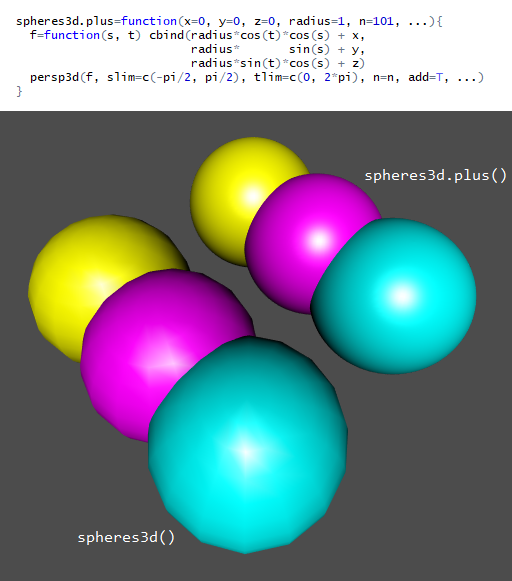 Amiga JuggleR. OpenGL con R – overfitting.net – Madrid, octubre 2018
Geometría. Cinemática tronco
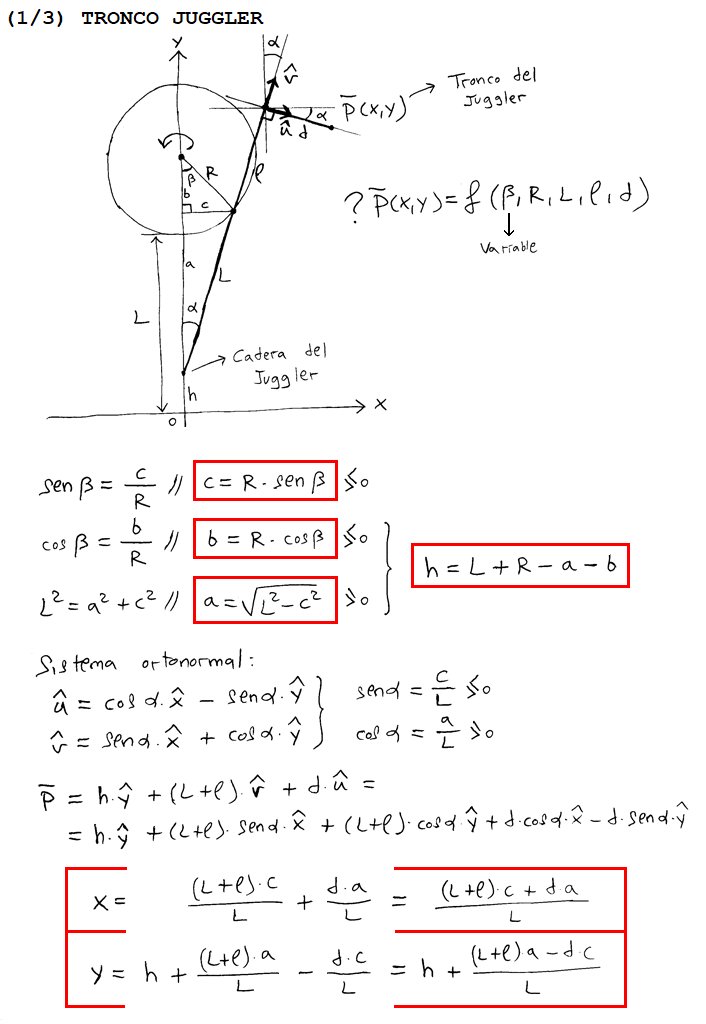 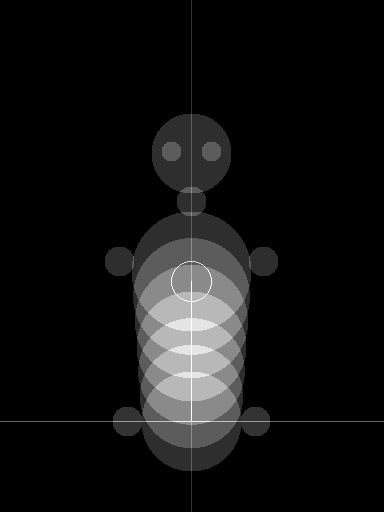 Amiga JuggleR. OpenGL con R – overfitting.net – Madrid, octubre 2018
Geometría. Cinemática piernas
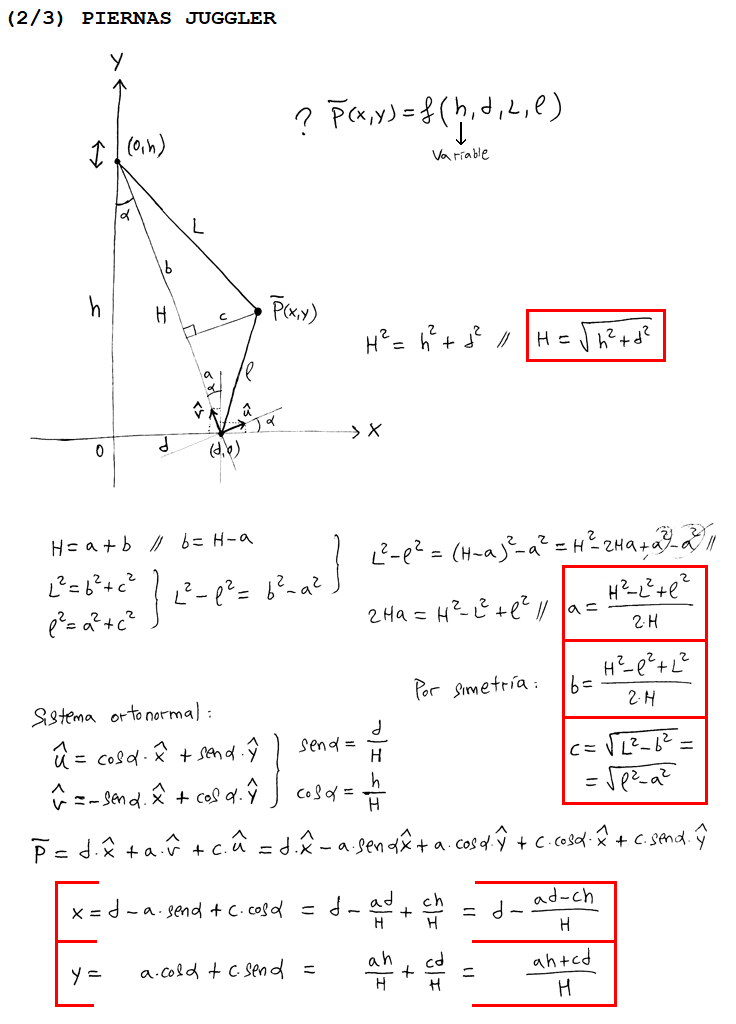 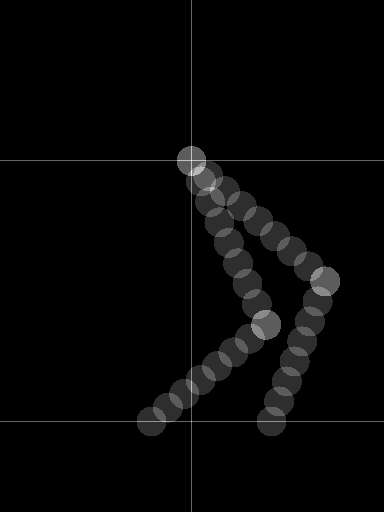 Amiga JuggleR. OpenGL con R – overfitting.net – Madrid, octubre 2018
Geometría. Cinemática malabares
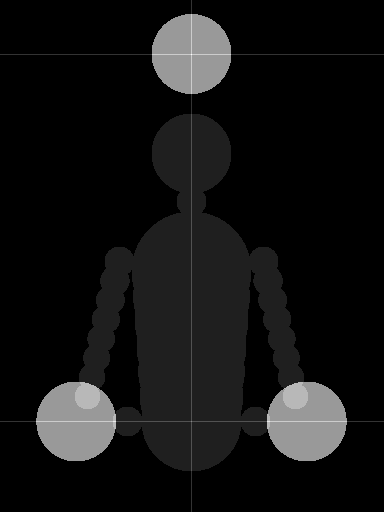 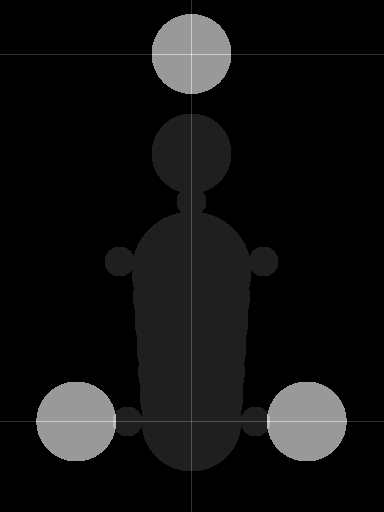 Amiga JuggleR. OpenGL con R – overfitting.net – Madrid, octubre 2018
Geometría. Cálculo de sombras
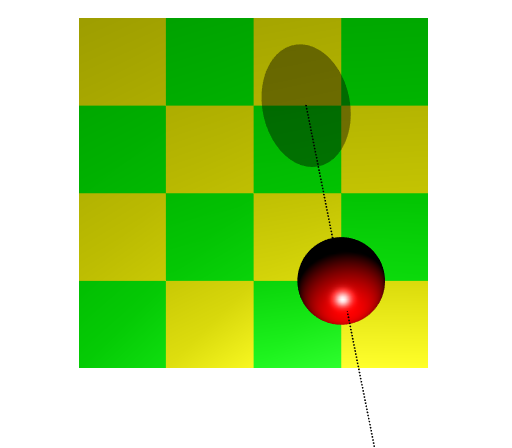 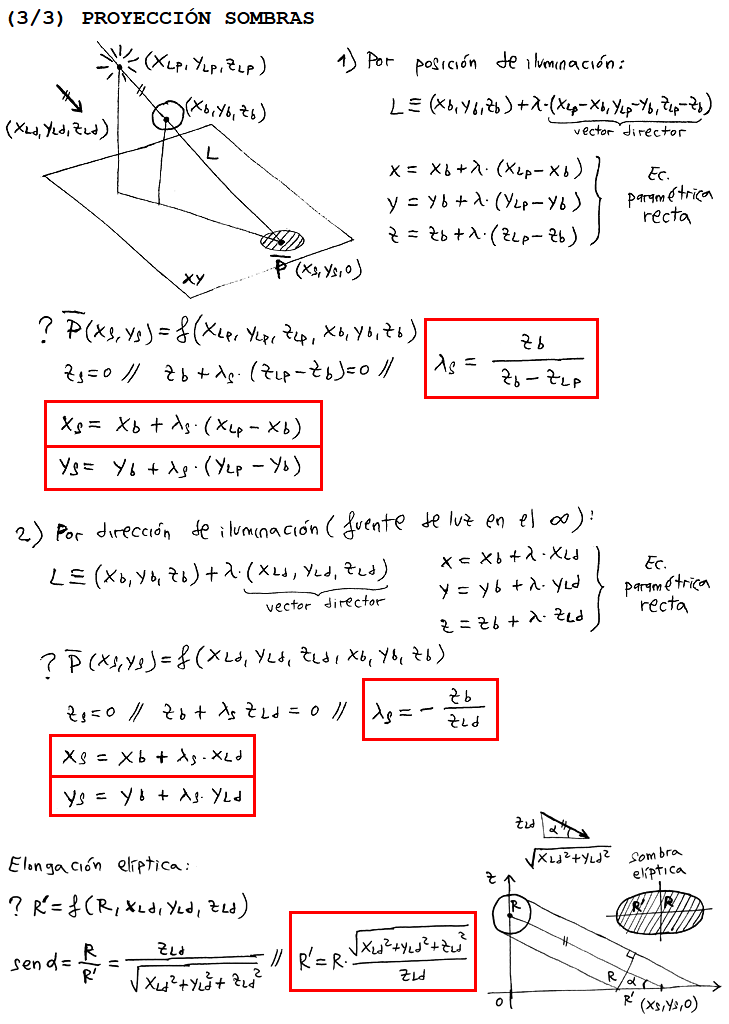 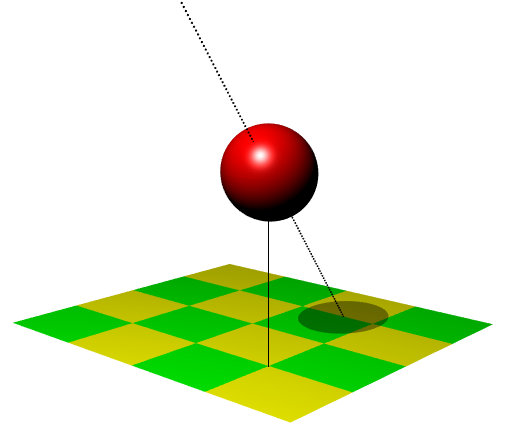 Amiga JuggleR. OpenGL con R – overfitting.net – Madrid, octubre 2018
Definición del universo
x, y, z: posición
radius: radio
colour: color
alpha: transparencia
ninterp: esferas a interpolar
desc: descripción
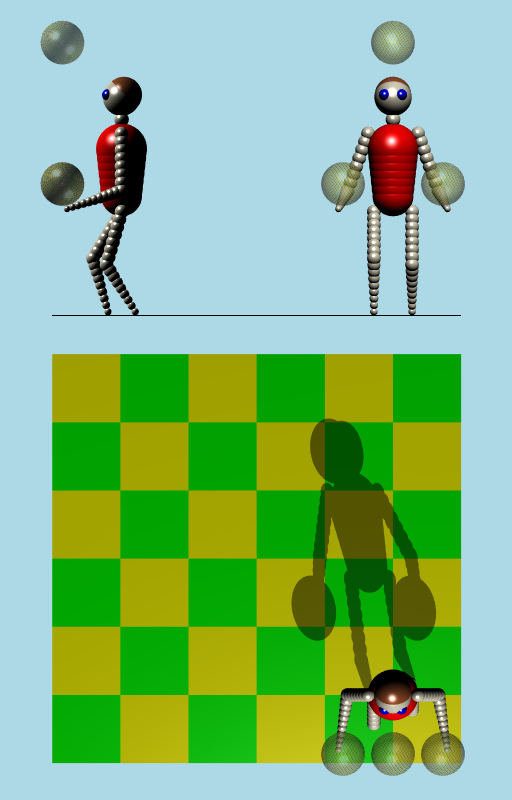 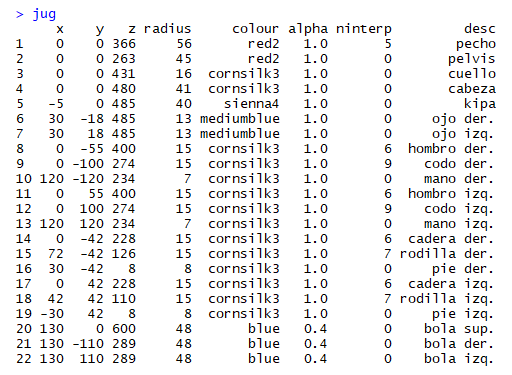 Amiga JuggleR. OpenGL con R – overfitting.net – Madrid, octubre 2018
Sonido
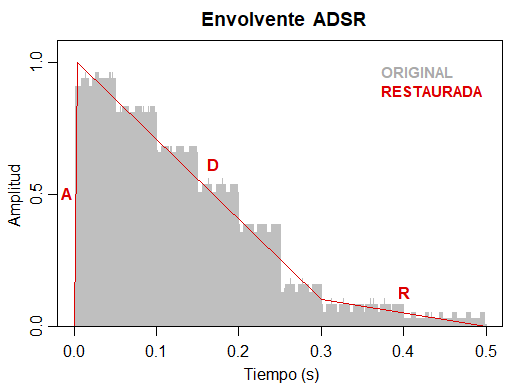 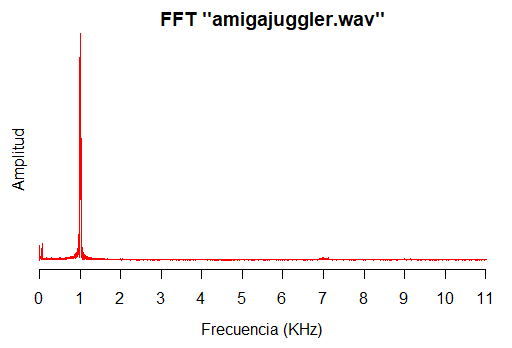 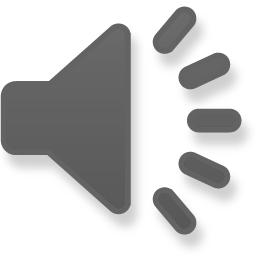 ORIGINAL
RESTAURACIÓN
Amiga JuggleR. OpenGL con R – overfitting.net – Madrid, octubre 2018
Código
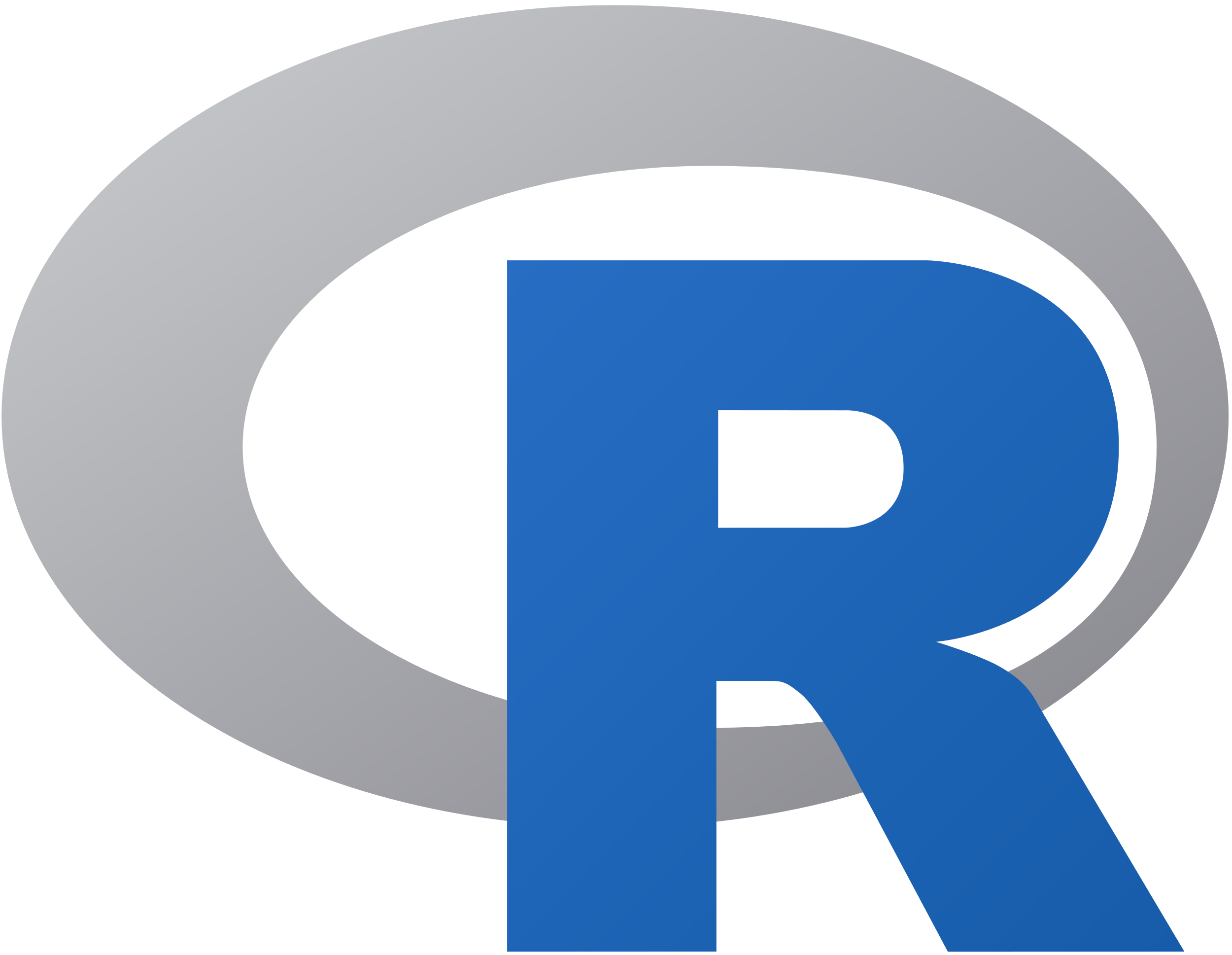 Amiga JuggleR. OpenGL con R – overfitting.net – Madrid, octubre 2018
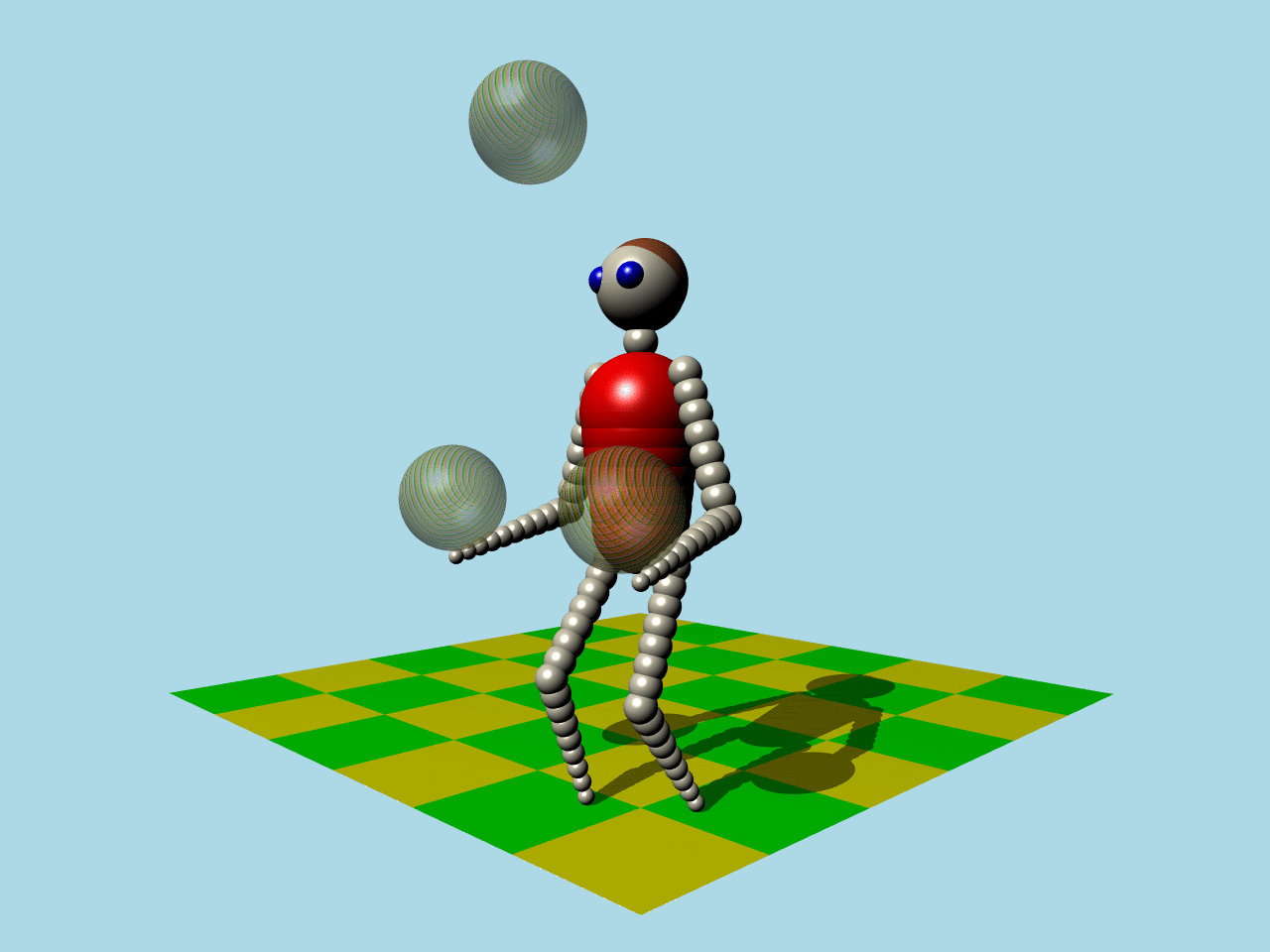 Animación. Clásica
Amiga JuggleR. OpenGL con R – overfitting.net – Madrid, octubre 2018
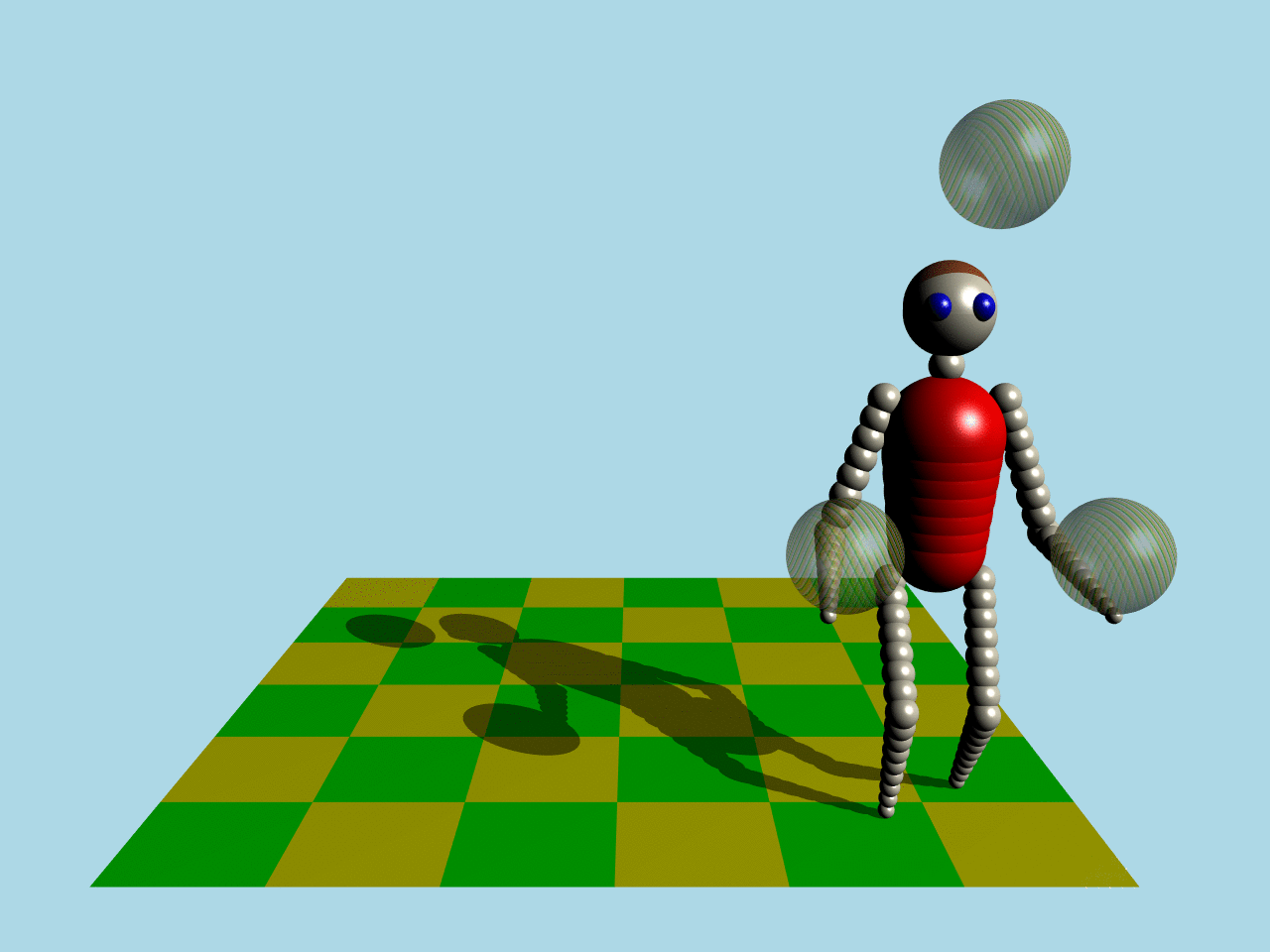 Animación. Frontal
Amiga JuggleR. OpenGL con R – overfitting.net – Madrid, octubre 2018
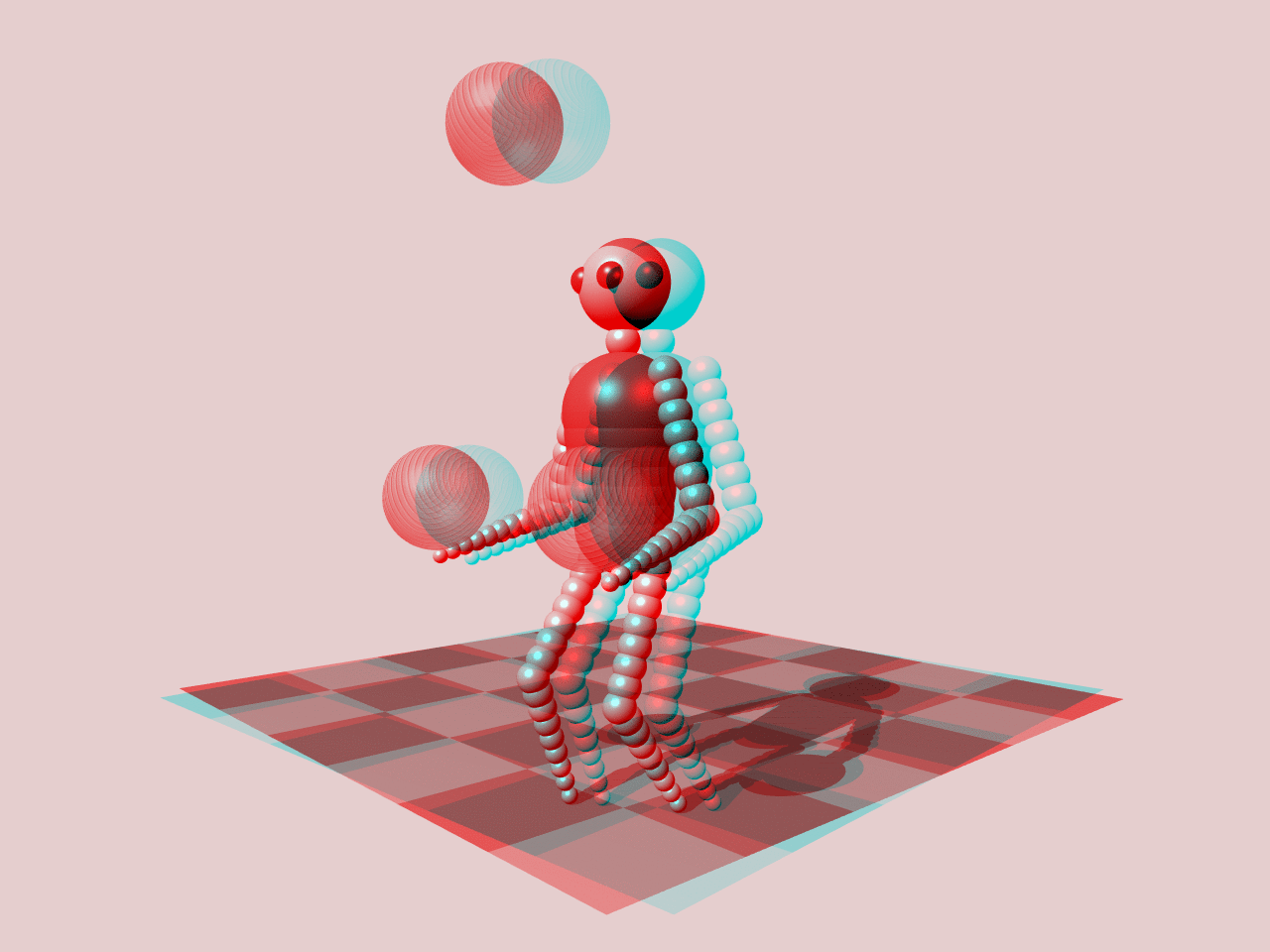 Animación. Anaglifo
Amiga JuggleR. OpenGL con R – overfitting.net – Madrid, octubre 2018
gracias
overfitting.net